عنوان مقاله: بررسی تبعیض مثبت در اسناد سیاستگذاري بر مبناي جنسیت
نویسندگان: محمدتقی کرمی قهی ، مریم ابراهیمی منبع: فصلنامه علمی برنامهریزي رفاه و توسعه اجتماعی دوره سیزدهم، شماره 52 پاییز 1401 
صص 71-43
اقدام/تبعیض مثبت اشکال مختلفی دارد؛ از سیاستهاي منع تبعیض تا سیاستهاي سختگیرانه سهمیهاي همه اشکالی از اقدام/تبعیض مثبت هستند. بنابراین رویکردهاي مختلف جنسیتی میتوانند در جهت اهداف مختلف از این سیاستها استفاده کنند ض . تبعی / اقدام مثبت به مجموعه قوانین، سیاستها و آییننامهها و فرآیندهایی گفته میشود که با هدف قرارگیري گروههاي نا برخوردار در موضع برابر با گروههاي برخوردار و یا در موضع موردنظر سیاستگذار، وضع میشود. از زمان برنامه سوم توسعه بهصورت رسمی بخشی مربوط به زنان در برنامهها در نظر گرفته شده اما باوجود سیاستهاي مختلفی که براي ورود زنان به بحث توسعه مدنظر بوده همچنان مسائلی در این حوزه مطرح است.
در این مطالعه به روش تحلیل محتواي کیفی به بررسی اسناد سیاستگذاري در حوزههاي آموزش، اشتغال از منظر تبعیض / اقدام مثبت پرداخته شد. نتایج نشان میدهد که سیاستهاي این حوزه در درجه اول مبتنی بر رویکرد تسهیل انجام نقشها، در درجه دوم مبتنی بر توانمندسازي و در درجه سوم بر مبناي اصلاحات ساختاري به سمت تشابه حقوقی زن و مرد بوده است؛ اما این سیاستها به دلیل فقدان وفاق در سطح گفتمانی، فقدان وجود زیرساختهاي لازم نهتنها قابلیت اجرا نیافته بلکه از حیث شمولیت تنها دو گروه از زنان شامل زنان نخبه موردنظر سیاستگذار و زنان محروم را در برمیگیرد
بررسی اسناد سیاستگذاري
واژه هاي کلیدي:
تبعیض مثبت، زنان، سیاستگذاري آموزش، اشتغال
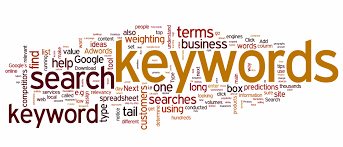 مقدمه و بیان مسئله
انقلاب صنعتی با گسستن پیوند میان کار و خانه و درعینحال حفظ این پنداشت که زنان باید از خانواده نگهداري کنند، ادامه فعالیت زنان در کارهاي مولد را با دشواري مواجه ساخت )لگیت، (34 :1389این تقسیمبندي و جدایی فضاي عمومی از خصوصی و قرارگیري زنان در جایگاه کار غیر مولد و مردان در جایگاه کار مولد شرایط جدیدي را براي زنان ایجاد کرد، صنعتی شدن و ساخت ماشین و جدایی فضاي کار از خانه موجب بیکاري انبوهی از زنان و کاهش عظیم منزلت و قدرت اقتصادي زنان و افزایش وابستگی به مردان شد )هال، گیبن، .(258 : 1390ا
گسستن پیوند میان کار و خانه
ما این وضعیت در جامعه مدرن پایدار نماند. کشورهاي اروپایی در یک قرن و نیم اخیر سیاستهاي گستردهاي در راستاي رفع این نابرابريها اتخاذ و دولتها نقش برجستهاي در این زمینه داشتهاند. گروههاي مختلف حامی حقوق زنان نیز به دنبال حل مسئله نابرابري بین دو جنس، راهکارهاي مختلفی را ارائه دادهاند؛ تا از این فاصله بکاهند و دولتها در مقابل این مطالبات ملزم به اتخاذ تصمیم شدند
حل مسئله نابرابري بین دو جنس
یکی از این اقدامات که از جانب دولتها اجرا شده است؛ سیاستهاي تبعیض مثبت است که بر مبناي آن، گذشته نابرابر دو جنس موردتوجه قرار میگیرد.تبعیض مثبت 1به مجموعهاي از قوانین، مقررات، آییننامهها، دستورالعملها، اشکال اجرایی و عملی اطلاق میشود که در دورههاي خاص به کار گرفته میشوند، تا یک گروه اجتماعی، اقلیت سیاسی، دینی، جنسیتی و ار.. از موقعیت نامطلوب در تناسب با کل جامعه خارج کند و با پیشبینی سازوکارهایی وضعیت این گروه را نسبت به جامعه ارتقاء بهبودو بخشند (. Crudden, 2019: 28) سیاستهاي تبعیض / اقدام مثبت در راستاي ایجاد برابري فرصت از دو سوي طیف ایدئولوژيهاي رفاهی مورد استفاده قرار میگیرند. به عبارتی هم اندیشه چپ که به دنبال
ایدئولوژيهاي رفاهی
برابري نتیجه است و اندیشه راست که نابرابري را میپذیرد اما افزایش کارایی از طریق استفاده از نیروهاي مختلف انسانی در جامعه را مدنظر دارد؛ سیاستهاي اقدام مثبت تا تبعیض مثبت را به درجاتی میپذیرند. تمایز بین سیاستگذاري حداقلی و سیاستگذاري حداکثري را میتوان در قالب سیاستگذاريهاي طرفدار اقدام ایجابی تا تبعیض مثبت و بهعنوان سیاستگذاري بین ضعیف و سخت، دستهبندي کرد که این موضوع موجب میشود سیاستگذاران در راستاي ایجاد برابري فرصت از اقدامات ایجابی تا تبعیضات مثبت استفاده کنند )بلیک مور، .(47 :1391بهعبارتدیگر سیاستهاي اقدام/تبعیض مثبت طیف گستردهاي از سیاستها را تشکیل میدهند
سیاستگذاري حداقلی و سیاستگذاري حداکثري
بر این اساس این ها سیاست در دوران بعد از انقلاب اسلامی بهویژه از دوران برنامه سوم توسعه که بخش مربوط به زنان در برنامه شکل گرفت، موردتوجه سیاستگذاران بوده است و قوانین مربوط به افزایش سهمیه زنان در برخی مشاغل تا سیاست سهمی هاي در انتخاب مدیران زن مصادیقی از این توجه هستند. بااینوجود، زنان اگرچه نیمی از جمعیت کشور را تشکیل میدهند اما عملاً در بسیاري از حوزهها حضور ندارند.
افزایش سهمیه زنان
زنان باري از نابرابريها را در حوزههاي مختلف رفاهی بر دوش میکشند، در حوزه اشتغال نرخ مشارکت اقتصادي مردان در 62,1 ،1380درصد و نرخ مشارکت اقتصادي زنان در آن سال 11,8درصد بوده است. این نرخها در 1385براي مردان، 63,9درصد و براي زنان 16,4درصد و در سال 1390براي مردان 60,7و براي زنان 12,6درصد است )سیگر، مدنی، (168 :1395به عبارتی همواره زنان سهم پایینتري از مشارکت اقتصادي داشتهاند
در حوزه آموزش نیز اگرچه تعداد زنان طی سال مختلف در آموزش عمومی و عالی روند صعودي داشته است بهعنوانمثال درمجموع نرخ باسوادي مردان نسبت به سال ،1355 یک و نیم برابر و نرخ باسوادي زنان در این بازه زمانی 2,4برابر شده است بااینوجود هنوز هم نسبت باسوادي مردان بیشتر از زنان است )مزینانی، ابراهیمی، .(47 :1400در خصوص آموزش عالی، در طی سالهاي پساانقلاب ورود زنان به آموزش عالی روند صعودي دارد. سهم دختران دانشجو از کل دانشجویان در فاصله تحصیلی 1375-76تا 1391-92از
نرخ باسوادي
7درصد به 47,12درصد رسیده است و حتی در مقاطعی از پسران بیشتر بوده است )سیگر، مدنی، (178 :1389اما چنانکه آمار مشارکت اقتصادي نشان میدهد؛ موجب افزایش ورود به بازار کار نشده است. درحالیکه تغییرات و تحولات جامعه همگامی نگرش ایرانیان و استقبال از اشتغال زنان را نشان میدهند، بهطوريکه مطابق پیمایش نگرشها و ارزشهاي ایرانیان )،(1382 72درصد موافق کار کردن زنان در بیرون از خانه بودهاند )پیمایش ارزشها و نگرشهاي ایرانیان، .(64 :1382بر این اساس این مطالعه به بررسی وجود یا عدم وجود سیاستهاي تبعیض مثبت در مجموعه سیاستهاي زنان در دوران پساانقلاب میپردازد
چارچوب مفهومی
تبعیض/اقدام مثبت1به مجموعهاي از سیاستها و اقدامات جهت باز توزیع فرصتها گفته میشود؛ از منظر رویکرد عدالت-محور، بهمنظور رفع آثار تبعیضات تاریخی علیه برخی نژادها، اقلیتها و زنان، سیاستهاي تبعیض مثبت ضروري است. سیاستهاي تبعیض مثبت علاوه بر استقبال از سوي عدالتطلبان؛ از جانب رویکردهاي راست یا سود-محور نیز مورد استقبال قرارگرفته است؛
سود-محور
به این معنا که در این رویکرد وجود گروههاي متنوع و استفاده از نیروي زنان میتواند بر کارآیی سازمان بیفزاید و عملکرد آن سازمان را در قبال چالشهاي برونسازمانی افزایش دهد ) .(Kellough, 2006: 86بر این مبنا براي باز توزیع عادلانه فرصتها و رفع تبعیضات ساختاري سیاستهاي حمایتی ا ویژه ي ضروري است. نکته ویژهاي که شریدان 2نیز به آن اشاره میکند؛ منعطف بودن سیاستهاي اقدام/تبعیض مثبت است که بسته به مسئله میتوان از ابزارهاي مختلفی چون ابزارهاي قانونی و سهمیهاي (. Sheridan, 1998: 34) اس
چالشهاي برون سازمانی
ازآنجاییکه اقدام/تبعیضمثبت مجموعهاي از راهکارهاي سیاستگذاران براي رفع تبعیض است؛ دولتها نقش تعیینکنندهاي در وضع و اجراي آن دارند؛ بعنوان مثال در ایالاتمتحده آمریکا؛ به بیان هولزر1؛ دو نوع سیاست براي بهبود وضعیت اقتصادي اقلیتها و زنان شامل: .1قوانین ضد تبعیض و .2برنامههاي اقدام مثبت بکار رفته است ) ,Holzer .(2007: 15
این سیاستها داراي ترتیب زمانی نیز هستند به این معنا که در ابتدا و همزمان با مسائل مربوط به تبعیض نژادي و تدوین لایحه حقوق شهروندي در دهه 50و 60در ایالاتمتحده قوانین مربوط به ممنوعیت تبعیض بر مبناي جنس و نژاد تدوین شد و پسازآن مجموعهاي از اقدامات چون تجزیهوتحلیل نیروي کار، حذف موانع و محدودیتهاي حضور زنان در حوزه عمومی و برنامههاي توانمندسازي و ایجاد تحرك اجتماعی و تلاش براي اولویت دادن به استخدام زنان صورت گرفت و در ادامه برنامههاي سهمیهاي چون درصدهاي مشخصی از مشاغل و سهمیههاي مشخصی در حوزه آموزش براي زنان در نظر گرفته شد ).
برنامه هاي توانمندسازي و ایجاد تحرك اجتماعی
در هند نیز همزمان با برنامههاي رفع اقتدار برهمنها سهمیههاي مشخصی براي گروههاي دیگر بهمنظور رفع تبعیضات ساختاري رایج در فرهنگ هند اتخاذ و دولت نقش پررنگی در پیادهسازي این سیستم دارد. در آمریکا نیز علیرغم نقش مؤثر دولتها در رفع تبعیض، سازمانهاي غیردولتی و خصوصی نیز در فرآیند اجراي برنامههاي تبعیض مثبت کمکهاي مؤثري داشتهاند ) .(Weisskopf, 2007: 35بهطور ویژه در خصوص زنان اقدامات/تبعیضات مثبت یا در جهت رفع موانع ساختاري و یا فرض ناتوانی زنان به دلیل ویژگیهاي متفاوت فیزیولوژیکی است که موانعی را براي حضور مؤثر و فعال در فضاي آموزشی و شغلی ایجاد میکنند و یا با پذیرش نقشهاي متفاوت زنان در فضاي عمومی و خصوصی صورت میگیرد
تبعیضات ساختاري رایج
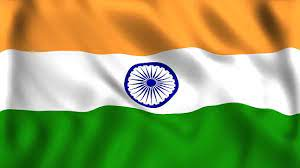 در این حوزه کانتر (1976) 1پس از تحلیل انواع اقدامات/تبعیضات مثبت به نفع زنان در ایالاتمتحده آمریکا مدل سهگانهاي از تبعیضات مثبت؛ ارائه میدهد. کانتر سه الگو را مطرح میکند: سیاستهاي اقدام/تبعیضمثبت مبتنی بر طبیعت، بر این اساس زنان از منظر ویژگیهاي ذاتی؛ با مردان متفاوتند؛ زنان شخصیت متفاوتی دارند؛ خلقوخوي، نگرشها، اعتمادبهنفس و در رفتارهاي بین فردي همه متفاوت از مردان عمل میکنند و اگر تبعیض مثبتی صورت گیرد باید مبتنی بر کاستن تأثیر این تفاوتها بر قدرت بخشی زنان در فضاي عمومی باشد؛ پیشفرض تشابه زن و مرد به لحاظ حقوقی و انسانی و ارائه سیاستهاي منجر به برابري بیشتر در این سبک سیاستهاي تبعیض مثبت قابلمشاهده است؛
بنابراین با این تصور زنان اعتمادبهنفس کمتري دارند و یا مشکلاتی از این قبیل که آنها را در جایگاه فرودستانه اي نسبت به مردان قرار میدهد که بخشی از این عوامل ناشی از طبیعت متفاوت زن و مرد است؛ بر این مبنا سیاستگذاري جهت رفع این مشکلات انجام میشود. بعنوان مثال کارگاههایی براي رفع مشکل زنان در فضاهاي کاري و یا کارگاههایی براي آموزش مهارتهاي مدیریتی، یا سمینارهایی براي توانمند کردن زنان در فضاهاي اجتماعی و تغییر رویکرد آنان نسبت به خود برگزار میشود
مدل دیگري که تبعیضات مثبت بر اساس آن صورت میگیرد بهزعم کانتر، سیاستهاي تسهیل انجام نقشهاي مختلف است که بر این اساس حمایت از زنان براي مدیریت هردو نقش خانوادگی و کاري صورت میگیرد. در این فضا اقداماتی چون گسترش مشاغل نیمهوقت، انعطافپذیري ساعات کاري، توجه خاص به پرداخت مزایا در زمان ترك کار به دلایلی چون زایمان، و سیاستهایی که به زنان در ایفاي هر دو نقش کمک میکند. این سیاستها شامل گسترش مهدکودكها، انعطافپذیري فضاي کاري، و کلیه اقداماتی است که زنان را قادر به ایفاي هردو نقش )در حوزه خصوصی و عمومی( کند. مدل دیگر مدل ساختاري-اجتماعی 2که ساختار را در نابرابري دخیل میداند و
اقدامات/ تبعیضات مثبت باید در راستاي کاهش این نابرابريها باشد؛ به این منظور عوامل ساختاري مؤثر در وضعیت زنان مورد بازبینی قرار میگیرند. ) .(Sheridan, 1998: 35این عوامل شامل مجموعهاي از عوامل فرهنگی و قانونی هستند که در شکلگیري ساختار خانواده اثرگذار هستند.
عوامل ساختاري
از منظر مفهومی برخی منابع میان اقدام مثبت و تبعیض مثبت تفاوتهایی قائل هستند و برخی نیز این دو را مترادف میدانند. در دیکشنري آکسفورد در این خصوص چنین آمده است: اقدام مثبت 1به مجموعه اقداماتی که به نفع گروهها براي جبران تبعیضات گذشته انجام میشود و آن را مترادف با تبعیضمثبت خوانده است. اما در منابع دیگر اقدام مثبت را مجموعهاي از اقدامات رسمی خواندهاند و تعاریف و تفاسیر گستردهاي را در مورد اقدام مثبت شامل مزایاي استخدام در بخش خصوصی و عمومی، بهبود شرایط کار، سیاستهاي تسهیلگر هماهنگی زندگی خانوادگی و کار، و کلیه سیاستهایی که بهنوعی به زنان کمک کرده و شرایط آنان را بهبود میبخشد ) .(Martin, 2014: 21
سیاستهاي تسهیلگر
در برخی از منابع بین این دو تفاوت قائل هستند و تبعیض مثبت را مجموعه اقدامات براي رفع نابرابريهاي گذشته و اقدامات مثبت را یکسري حمایتهاي قانونی به نفع برخی گروهها  مثل زنان معرفی کردهاند. در این مطالعه هرگونه سیاست و اقدامی که هم در جهت رفع نابرابريهاي گذشته و هم جنبه حمایتی براي زنان داشته باشد مورد بررسی قرار میگیرد
حمایتهاي قانونی به نفع برخی گروهها
در کشورهایی که بحث تبعیض مثبت را در سیاستگذاريها مدنظر دارند همواره سهمی از اشتغال، آموزش، مشاغل دولتی و.. براي گروههایی که به دلیل نابرابريهاي گذشته در معرض تبعیض قرار دارند در نظرگرفته میشود. بنابراین اقدام/تبعیضمثبت بر اساس نوع نگاه کلان هب زن و وضعیت زنان متفاوت است. بر اساس مطالعات مربوط به تحلیل جنسیتی سیاستگذاري اجتماعی در ایران، بهطورکلی در مجموع اسناد مربوط به سیاستگذاري زنان دو نوع گفتمان قابل شناسایی است
تحلیل جنسیتی سیاستگذاري اجتماعی
نخست گفتمان تمایزمحور که نقشها و وظایف متفاوتی را براي زنان و مردان در نظر داشته و این نقشها را در راستاي اهداف خلقت میداند. این گفتمان بهویژه در دهه اول انقلاب و پسازآن از سوي رویکرد اصولگرا و در دوران تسلط آن دنبال شده است. گفتمان دوم تشابهمحور بوده و تحت تأثیر مدافعان داخلی و رویکرد جهانی نسبت به گ مواضع جنسیتی در سیاست ذاري به دنبال دستیابی به حقوق برابر میان دو جنس بوده است که بهویژه نمود آن در برنامه چهارم توسعه قابل بازیابی است )تاج مزینانی، ابراهیمی، .(26 :1398 ،ک
گفتمان دوم تشابه محور
گفتمان تمایزمحور
تسلط هرکدام از این گفتمان بر نوع سیاست اقدام/تبعیض مثبت اثرگذار بوده است. بهعبارتدیگر تفوق گفتمان مبتنی بر حفظ تمایز میان دو جنس با اولویت نقشهاي مادري و همسري زنان بر نوع سیاستهاي اقدام/تبعیض مثبت و دوام نوع خاص مبتنی بر این گفتمان اثر داشته است. اما در دورههایی که رویکرد جنسیتی غالب به سمت تشابه بیشتر و تمایز کمتر در نقشهاي حوزه عمومی بوده است سیاستهاي اقدام/تبعیض مثبت محورانه به سمت رویکردهاي فردگرایانه زنان در حوزه عمومی فارغ از نقشهاي جنسیتی سوق پیدا کرده است
رویکردهاي فردگرایانه زنان
این موضوع که پیشفرض سیاستگذار از نقشها، وظایف و توانمنديهاي زنان چگونه است؟ آیا حقوق مشابه یا متفاوتی براي زنان و مردان قائل بوده و یا آنها را متفاوت میبیند در نوع سیاستهاي تبعیض مثبت اثر میگذارد. بهعنوانمثال قوانینی چون منع تبعیض در استخدام که جزء اقدامات مثبت دستهبندي میشود با پیشفرض تشابه حقوقی دو جنس تدوینشده است اما سیاستهاي تسهیل انجام نقشهاي مختلف، تمایزات میان دو جنس را در نظر گرفته است.
تشابه حقوقی دو جنس
اما آنچه بهطور مشخص این مقاله به آن میپردازد این است که آیا اساساً چنین مفاهیمی در قوانین و سیاستهاي اجتماعی مربوط به زنان لحاظ شده است و اگر لحاظ شده قابلیت اجرایی داشته است، یا اینکه سیاستهاي اقدام/ تبعیض مثبت در ایران بر مبناي چه رویکردي بوده است؛ توانمندسازي زنان به دلیل تفاوتهاي مبتنی بر طبیعت متفاوت زنان؛ تبعیضات مثبت در جهت تسهیل انجام نقشها؛ تبعیضات مثبت در جهت تغییرات ساختاري
روش تحقیق
در این مطالعه براي شناسایی مفاهیم مربوط به تبعیض مثبت از روش تحلیل محتواي کیفی استفاده شد. در تحلیل محتواي کیفی گزارههایی که ارتباط چندانی با پرسش تحقیق ندارند یا آنهاییکه معناي مشابهی با سایر عبارتها دارند کنار گذاشته میشوند )تلخیص اول( و گزارههاي مشابه دستهبندي و خلاصه میشوند )تلخیص دوم( و در نهایت گزارهها در سطح انتزاعیتر تلخیص میشوند )فلیک، (348 :1391
با این هدف، کلیه متون قوانین و مصوبات قوه مقننه، قوه مجریه، مجمع تشخیص مصلحت نظام و شوراي عالی انقلاب فرهنگی و همچنین مشروح جلسات مذاکرات مجلس در خصوص قوانین در مجلس تا سال 1396بهعنوان موارد انتخابی و مورد تحلیل پژوهش احصاء گردید. این مصوبات تمام شماري و تحلیل محتواي کیفی شد و طی سه مرحله، کدگذاري باز )تلخیص اول(، محوري )تلخیص دوم( )و گزینشی تلخیص سوم( شد و محقق مفاهیمی را مرتبط با پرسشهاي پژوهش و مضامین چارچوب مفهومی دنبال کرد. همچنین پایایی تحقیق بر مبناي توافق بین کدگذاران و بازبینی مکرر مضامین و مقولات است
مضامین و مقولات
یافته تحقیق
نتایج این مطالعه نشان میدهد که اشکالی از سیاستهاي تبعیض/اقدام مثبت در مجموعه سیاستهاي حوزه زنان وجود دارد و در مجموع 5مقوله کلی از تحلیل محتواي کیفی اسناد شناسایی شد. این مقولات شامل: فرصت توانمندسازي، سیاستهاي تسهیل انجام نقشها، تغییرات ساختاري، رویکرد سهمیهاي و عدم وفاق در گفتمان جنسیتی حاکم بر سیاستگذاري است که هرکدام از چندین مفهوم گرفته شدهاند
عدم وفاق در گفتمان جنسیتی
فرصت توانمندسازي
در مقوله فرصت توانمندسازي دو مقوله فرعیِ توانمندسازي فردي و توانمندسازي نهادي، قابلشناسایی است. توانمندسازي فردي شامل برنامه هاي توانمندسازي براي دو گروه از زنان شامل زنان نخبه و زنان محروم است. به عبارتی سیاستگذار از دو طیف زنان حمایت کرده است. زنان نخبه که معتقد است نیازمند توانمندسازي بیشتر هستند و زنان محروم که از منظر سیاستگذار باید موردحمایت قرار گیرند. طبق گزارش اجراي ماده 158قانون برنامه سوم )که بهعنوان بخش مربوط به زنان مطرح است( طرحهایی چون توانمندسازي مدیران زن از برنامههاي اجرایی این ماده بوده است؛ در کنار زنان نخبه؛ سیاستگذار، طرحهاي ویژه براي تحت پوشش قرار دادن زنان لازمالتعلیم در مناطق روستایی دارد )گزارش اجراي ماده 158قانون برنامه سوم توسعه، .
ر این برنامه دو طیف از زنان موردحمایت ویژه قرار گرفتهاند؛ طیف نخست زنانی که به دلایلی چون زندگی در روستاها، مرگ و یا فقدان سرپرست خانواده؛ نیازمند توجه هستند و طیف دیگر زنانی که در ردههایی چون مشاغل مدیریتی قرار گرفتهاند. حمایت اصلی سیاستگذار از دیگر زنان در حوزه خوداشتغالی و یا تقویت مشاغل خانگی و نهادسازي به شکل تعاونی و همکاري گروهی است. از منظر فردي؛ از حوزههاي دیگر اقدام/تبعیض مثبت در نظر گ سیاست ذار؛
در نظر گرفتن تفاوت جسمانی زنان و مردان و اتخاذ سیاستهاي حمایتی از زنان است.بهعبارتدیگر تفاوتهاي جسمی زنان مولد برخی قوانین خاص ازجمله مواد 106منشور حقوق و مسئولیتهاي زنان و 75قانون کار، مبنی بر ممنوعیت انجام کار سخت و زیانآور در محیط کار است ). منشور حقوق و مسئولیتهاي زنان در جمهوري اسلامی ایران، 1383؛ قانون کار، .(1369ممکن است این موضوع هایی براي ورود موجب محدودیت زنان در برخی مشاغل شود
سیاستگذار در دوران پساانقلاب با اعتقاد به حقوق و تکالیف متفاوت زنان و مردان و اولویت نقش مادري و همسري و تناسب نوع شغل و جنسیت عملاً ورود زنان به برخی مشاغل را ممنوع کرده است بهعنوانمثال در ماده 5 سیاستهاي اشتغال زنان، دسته بندي مشخصی از مشاغل دارد و برخی مشاغل چون مامایی و رشته هاي پزشکی و تدریس را مطلوب شارع میداند.
برخی مشاغل چون داروسازي، مددکاري، مترجمی.. را مناسب با ویژگیهاي روح و جسمی زنان و برخی مشاغل چون قضا و آتشنشانی را خشن و نامناسب براي زنان میداند )منشور سیاستهاي اشتغال زنان، .(1371اما مطابق مدل شریدان لحاظ تفاوتهاي فیزیولوژیک و کاهش آثار آن بر میزان قدرت بخشی زنان را میتوان تبعیض/اقدام مثبت در نظر گرفت. گرچه به نظر میرسد این سیاست بیشتر مبتنی بر اهداف رویکرد جنسیتی تمایز محور سیاستگذار باشد.
رویکرد جنسیتی
طرحهایی براي مهارت افزایی بهدلیل فقدان مهارت کافی در زنان؛ یکی دیگر از موارد اقدام/تبعیض مثبت در قوانین ایران است. این پیشفرض که زنان توانمندي لازم براي انجام مسئولیتهاي موردنیاز جامعه ازجمله تحولات فناوري ندارند؛ در برنامه چهارم توسعه )ماده (111موردتوجه و آموزشهاي ضمن خدمت براي رفع این نقص پیشنهاد شده است.
گروههاي زنان موردنظر در این پیشفرض کلیه زنان هستند به عبارتی؛ زنان شاغل و د خانه ار و خودسرپرست همه نیازمند توانمندسازي شناختهشدهاند. همچنین در برنامه پنجم؛ تحت عناوین مختلف ازجمله توانمندسازي زنان سرپرست خانوار، ارتقاء توانمندي زنان، توسعه مهارتآموزي و توانمندسازي، نیاز ویژه زنان به توانمندشدن از منظر سیاستگذار مطرح شده است
از راهکارهاي اقدام/تبعیضمثبت سیاستگذار در حوزه اشتغال و حضور زنان در حوزه عمومی، توانمندسازي نهادي است، طرحهاي مربوط به گسترش و تقویت تعاونیها و خوداشتغالی زنان و متمرکز بر زنان روستایی از طرحهاي اجرایی در برنامه سوم توسعه بوده و در برنامه چهارم نیز جهت تقویت و گسترش سازمانهاي زنان مانند انواع سازمانهاي غیردولتی 1زنان حمایتهایی در نظر گرفتهشده است. هر دو این نگرش به توانمندسازي زنان در دوران اصلاحات که رویکرد دولت از منظر جنسیتی به سیاستهاي تشابهمحورانه حقوقی نزدیک شده است از تحلیل اسناد قابلشناسایی است.
توانمندسازي زنان در دوران اصلاحات
مطابق بند د  اده 111قانون چهارم توسعه دولت موظف به تقدیم لایحه حمایت از ایجاد و گسترشسازمانهاي غیردولتی، نهادهاي مدنی و تشکلهاي زنان است. سیاستگذار تقویت نهادهاي زنانه در بخش سوم را جهت قدرت بخشی زنان در نظر گرفته است
تقویت نهادهاي زنانه
تسهیل انجام نقشها یا سیاستهاي مرتبط با نقش1
در مقوله تسهیل نقشها، تسهیل آموزش، تسهیل مراقبت بهعنوان مقولههاي فرعی قابلشناسایی است. سیاستهاي مرتبط با نقش یا تسهیل انجام نقشها، سیاستهایی هستند که فرض تفاوتهاي فیزیولوژیک میان زن و مرد را پذیرفتهاند و معتقد به تفاوت میان دو جنس به دلیل فیزیولوژي متفاوت آن دو هستند؛ اما به دلیل پذیرش حق اشتغال و آموزش براي زنان حمایتهایی را در جهت کمک به زنان براي فعالیت در  ین حوزهها دنبال میکنند
. با توجه به اهمیت خانواده با محوریت زن در گفتمان کلان جمهوري اسلامی مجموعهاي از سیاستها جهت انجام همزمان نقشهاي مختلف در حوزه مادري، مراقبتی و شغلی براي زنان تدوینشده است. این سیاستها در قوانین مختلف ازجمله قانون کار به لزوم حمایت کارفرمایان از مقررات بارداري و شیردهی جهت جلوگیري از اخراج زنان به دلیل درگیري در نقشهاي مادري است؛ همچنین در ماده 78قانون کار کارفرما را مکلف به ساخت و در نظرگیري مراکز مربوط به نگهداري و مراقبت از قبیل شیرخوارگاه و مهدکودك با در نظر گرفتن شرایط سنی میکند که آییننامههاي مربوط نیز در سال 1370به تصویب رسیده است.
در حوزه تسهیل انجام نقشها؛ سیاستگذار بر دو نوع نقش مادري و همسري تأکید و نقش مادر در سالهاي اولیه زندگی کودك را پررنگتر دیده است؛ در خصوص وظایف همسري در دوران پساانقلاب با غلبه گفتمان اسلامی و خوانش تمایزمحور از فقه،  شغل اصلی زن در خانواده در نظر گرفته شده است؛ تقلیل ساعت کار جهت انجام وظایف خانگی در اسناد لحاظ شده است )منشور سیاستهاي اشتغال زنان،(1371؛
تقلیل ساعت کار جهت انجام وظایف خانگی
همچنین با هژمونی گفتمان تمایزمحور جنسیتی در دهه اول انقلاب، قانونی تحت عنوان قانون اشتغال نیمهوقت؛ بهمنظور انجام نقشهاي همسري و مادري زنان مصوب شده است که این قانون مربوط به کارکنان ثابت و رسمی وزارتخانهها و مؤسسات مشمول قانون استخدام کشور و شرکتهاي دولتی و مؤسساتی که شمول قانون بر آنها مستلزم ذکر نام است مطرح؛ و بر اساس این قانون زنان نصف میزان حقوق و مزایا را دریافت میکنند و مشمول حداقل پرداخت هم نیستند، این قانون در دوران اصلاحات، در سال 76بر اساس الحاق یک تبصره در مجلس پنجم براي همان دسته قبلی زنان بنا به درخواست و موافقت مقام مسئول به سهچهارم تغییر میکند )قانون الحاق یک تبصره به قانون راجع به خدمت نیمهوقت بانوان، (1376این قانون در سال ،89مادران داراي فرزند معلول را نیز مشمول و شرایط رسمی و ثابت بودن را در خصوص این مادران حذف میکند )قانون اشتغال نیمهوقت بانوان، .(13
بر این مبنا سیاستگذار نقش مادري در سالهاي اولیه زندگی کودك را بیشتر از نقش مادري و همسري و خانهداري در سالهاي بعد موردحمایت قرار داده است. در سند مهندسی فرهنگی کشور مصوبه خردادماه سال 1392نیز؛ با اعتقاد به برابري زن و مرد فارغ از جنسیت در امکان کسب ارزشها؛ حقوق و مسئولیتهاي آن دو را متفاوت و متناسب با خلقت زن و مرد میداند؛ بر این اساس نقشهاي متفاوتی را براي زن و مرد تعریف میکند.
سند مهندسی فرهنگی کشور
در این سند در حوزه تسهیل انجام نقشها؛ در راهبرد کلان 4؛ جهت افزایش نرخ باروري کل و ارتقاء آن سیاستهایی چون افزایش مرخصی استعلاجی زایمان به 9ماه و مرخصی بدون حقوق به 21ماه و جمعاً به مدت 30ماه به ازاء هر فرزند و در مجموع ده سال بهصورت شناور با حفظ شغل براي کلیه شاغلان بخش دولتی و غیردولتی و افزایش سنوات تحصیلی دانشجویان مادر به ازاي هر فرزند تا 4,5سال و کاهش سقف واحدهاي درسی این مادران و امکان گذراندن تا 50درصد واحدهاي آموزشی براي مادران داراي فرزند
زیر سه سال و ساعت کاري منعطف براي زنان باردار و داراي فرزند زیر سه سال در نظر گرفته شده است؛ همچنین دولتی شدن مهدکودكها از راهکارهاي مدنظر این سند در حوزه تسهیل انجام نقشها است. )سند مهندسی فرهنگی کشور، .(1392 در حوزه آموزش نیز در سند سیاستهاي ارتقاء مشارکت زنان در آموزش عالی مصوب 1384ضمن بیان لزوم تدابیر قانونی و آموزشی انعطافپذیر و متناسب با مسئولیتهاي خانوادگی زنان؛ راهکارهاي عملیاتی ذکرشده در این سند نیز بیشتر محدود به سالهاي اولیه مادري و مرخصی زایمان و ساعات شیردهی و امکان نگهداري فرزند است )سیاستهاي ارتقاء مشارکت زنان در آموزش عالی، .(1384
از منظر تشابه حقوقی این قوانین بیشتر منجر به کاهش حضور زنان در فضاي کاري میشود و بهویژه در دوران تسلط گفتمان اصولگرا که رویکرد تمایزمحور سیاستگذار جایگاه مسلط در سیاستگذاري داشته است این رویکرد تقویت میشود اما بر مبناي مدل شریدان، سیاستهایی که به انجام همزمان نقشهاي مختلف زنان کمک کنند جزء نوعی از سیاستهاي تبعیض/اقدام مثبت دستهبندي میشوند. اما به نظر میرسد این سیاست به دلیل اولویت مادري در تفکر سیاستگذار و براي حضور بیشتر زنان در حوزه خانگی تدوین شده است
اولویت مادري در تفکر سیاستگذار
تغییرات ساختاري
در این مقوله بازنگري حقوقی، تغییرات فرهنگی و نقش پدرانه بهعنوان مقولات فرعی قابلشناسایی هستند. از منظر اقدام/تبعیض مثبت؛ هرگونه سیاستگذاري که موجب تغییر شرایط زنان به سمت رویکرد برابرانه شود تحت عنوان تغییرات ساختاري در نظر گرفته میشود ) .(Sheridan, 1998: 36در این بخش سیاستگذار ساختار خانواده با مسئولیت مشترك زن و مرد را ایدهآل قرار داده است.
تغییر نگرش جامعه نسبت به تواناییهاي زنان و پیشفرضهاي فرهنگی مبتنی بر ناتوانی آنها و تغییر قوانین به سمت برابري و تشابه حقوقی زن و مرد از مفاهیم اصلی رویکرد ساختاري سیاستهاي اقدام/تبعیض مثبت است. تحلیل ه سیاست ا نشان میدهد که علیرغم مبنا قرار دادن خانواده با محوریت زنِ همسر و مادر و مرد نانآور و سرپرست در اسناد بالادستی، در برخی سندها مفاهیم مربوط به تغییرات ساختاري آمده است.
مفاهیم اصلی رویکرد ساختاري
بهعنوانمثال در برنامه سوم در گزارش اجراي ماده 158 برنامه کارگاه مجموعهاي از هاي آموزشی جهت تغییر نگرش به سمت برابري دو جنس برگزار شد )گزارش اجراي ماده 158برنامه سوم توسعه، .(112 :1384در بند ج ماده 158 و بند ه آییننامه اجرایی این ماده طرحی تحت عنوان نظام جامع حقوقی و قضایی زنان اجرا شد که پیشنهادهاي اصلاحی در مورد قانون مدنی شامل ارث زوجه، تابعیت، تعدیل شرایط طلاق زوجه غایب مفقودالاثر، مسئولیت مدنی ناشی از برهم زدن نامزدي، مهریه، مدیریت خانواده، نفقه، منع از اشتغال همسر، امکان فسخ نکاح و جدایی، توکیل مطلق زوجه در طلاق و حضانت اطفال، اصلاحاتی در خصوص قانون مجازات کیفري، قانون شرایط انتخاب قضات دادگستري در خصوص رفع ممنوعیت استخدام زنان، قانون تصدي ریاست جمهوري زنان و اصلاحاتی در قانون کار ارائه شد
همچنین کمیته حقوقی نیز تشکیل و پیشنهاد اصلاح مواد 82 ،81و 86قانون تأمین اجتماعی مبنی بر بهرهمندي زنان مطلقه از مستمري همسر اول، امکان برخورداري فرزندان از مستمري مادر متوفی درصورتیکه پدر در قید حیات باشد و پرداخت کمکهزینه عائلهمندي به همسر، پیشنهاد اصلاح ماده 82 قانون استخدام کشوري مبنی بر برخورداري وراث زن شاغل یا بازنشسته از کسورات بازنشستگی یا سایر مزایاي دوران خدمت و پیشنهادهایی راجع به مقررات دوران شیردهی و.. ارائه شده است )همان: .(1 ؛
ازنگري قوانین در برنامه چهارم نیز مطرح شد و سیاستگذار در زیرساختهاينظري برنامه چهارم نقطه مطلوب را جایی که هیچ عامل محدودکنندهاي بر اساس جنسیتوجود نداشته باشد؛ عنوان میکند )مرکز امور مشارکت زنان، .(21 :1381ماده 111مادهبرجسته این قانون در خصوص زنان میباشد که از منظر ساختاري؛ اجراي برنامههایی براي
تغییر باور جامعه نسبت به زنان را پیشنهاد میدهد )قانون برنامه چهارم توسعه، (. 1384در رویکرد ساختاري مرخصی پدرانه در برنامه ششم توسعه و مرخصی دوهفتهاي به پدران در سند مهندسی فرهنگی کشور؛ و ماده سوم سند منشور سیاستهاي اشتغال زنان در جمهوري اسلامی ایران الزام به همکاري اعضاي خانواده براي ایفاي بهتر مسئولیتهاي اجتماعی؛ در راستاي حضور بیشتر پدران در فضاي خانگی تفسیر میشود از مقولات دیگري که در مجموعه سیاستگذاريهاي حوزه زنان قابلشناسایی است رویکرد سهمیهاي است.
رویکرد سهمیه اي
دو مقوله فرعی مشخص در زیرمجموعه این مقوله قرار میگیرند که عبارت از، سهمیه در جهت تفکیک جنسیتی، سهمیه زنان نخبه. استفاده از سهمیهبندي از راهکارهاي عملیاتی در حوزه اقدام/تبعیض مثبت است؛ چنانکه پیشازاین آمد؛ در کشورهایی چون ایالاتمتحده آمریکا پس از انجام اقدامات توانمندساز؛ برنامههاي سهمیهاي جهت اجراي سیاستهاي اقدام/تبعیض مثبت اجرا شده است. این برنامهها در دیگر کشورها در قالب سهمیه اشتغال زنان در حال اجراست؛
سهمیه اشتغال زنان
بهگونهاي که شرکتها موظف به استخدام سهمی از نیروها از میان زنان هستند؛ در مجموعه سیاستگذاري براي زنان با توجه به غلبه رویکرد تمایز محور و اعتقاد سیاستگذار بر حضور اولیه زن در نقش همسري و مادري و تفکیک وظایف بر مبناي جنسیت این سیاست تنها در دورههایی که گفتمان تشابه محور در قالب دولت اصلاحطلب در قدرت قرار میگیرد از جانب زنان همسو با مطالبات جامعه مورد درخواست قرار میگیرد بهعنوانمثال در برنامه ششم ترکیب سهمیهاي تبعیض مثبت در خصوص حضور زنان در مدیریت حرفهاي لحاظ شده است
گفتمان تشابه محور
مطابق تبصره دو ماده پنج تصویبنامه شوراي عالی اداري تا پایان برنامه ششم توسعه نسبت مدیران زن در پستهاي مدیریتی به 30 درصد افزایش یابد اما سیاستگذار از سیاستهاي سهمیهاي بیشتر در راستاي اهداف جنسیتی خود بهره برده است. بهعنوانمثال قانون تخصیص سهمیه به زنان در دستیاري پزشکی از سال 1372و اختصاص صد درصد پذیرش در رشته زنان و زایمان به خانمها در راستاي دستیابی به این هدف است. اگرچه این قانون در ظاهر در دسته سهمیهاي قرار میگیرد اما بیشتر در جهت اهداف جنسیتی تفکیک و تمایز محور سیاستگذار است ). قانون برقراري عدالت آموزشی ه در پذیرش دانشجو در دوره اي تحصیلات تکمیلی و تخصصی، .
عدم وفاق در گفتمان جنسیتی حاکم بر سیاستگذاري
دو طیف مهم اثرگذار بر وضعیت سیاستگذاري جنسیتی در ایران؛ گزارههاي متفاوتی در حوزه زنان دارند که اغلب فاقد یک رویکرد وفاق آمیز بوده و مناقشاتی را به دنبال داشته است. وجه تفاوت اصلی این دو طیف بر اهمیت خانواده با محوریت زن در آن و زن محوري فارغ از خانواده در سیاستهاست. به این معنا که طیف نخست خانواده با محوریت مرد سرپرست و نانآور و زن همسر و مادر را اصل مبنایی در انواع سیاستگذاريها در نظر میگیرد.
در این طیف تفاوتهاي تکوینی زنان با مردان مولد کارکردها و حقوق و وظایف متفاوت با مردان در نظرگرفته میشود و هدف از آن نیز تکامل و وحدت عنوان شده است؛ بنابراین در حوزه آموزش؛ محتوا و سرفصلها متناسب با جنسیت و در جهت هماهنگی با وظایف تکوینی زن در حوزه مادري و همسري در نظرگرفته میشود. در حوزه اشتغال نیز وظایف مادري و همسري بعنوان اولین و مهمترین مشغله زنان و سیاستگذاري این حوزه نیز با لحاظ این اصل تدوین میشود. بر این اساس اشتغال در صورت اضطرار و با فرض نبود سرپرست خانوار و یا عدم امکان حمایت از جانب خانواده شوهر؛ و یا بعد از انجام وظایف همسري و مادري و در حوزههاي فرهنگی و خیریهاي تعریف میشود؛ بنابراین زنانی که به تعبیر سیاستگذار فاقد سرپرست هستند در اولویت حمایت و یا برنامههاي اقدام/تبعیض مثبت اشتغال قرار دارند
در مقابل، طیف معتقد به برابري حقوقی و انسانی زن و مرد با محوریت زن در سیاستگذاري؛ در حوزه آموزش و اشتغال امکان مشابه حضور زنان و مردان را مطالبه میکند و از منظر این طیف سیاستگذاري اجتماعی براي زنان مشابه مردان است و عوامل محدودکننده حضور زنان در عرصه عمومی مانند مسئولیتهاي مادري و مراقبتی و توانمندسازي زنان در جهت رفع محرومیتهاي گذشته و رفع موانع ساختاري اجتماعی، حقوقی، فرهنگی و سیاسی با سیاستهاي حمایتی جبران میشود. بنابراین دو طیف اصلی سیاستگذاري زنان دو نوع گزارههاي مختلف را مطالبه میکنند که در پارهاي موارد علاوه بر تخاصم و عدم وفاق در این حوزه افتوخیزهاي فراوانی را نیز به همراه داشته است
سیاستگذاري اجتماعی
این افتوخیزها، علاوه بر تأثیر بر عدم اجراي سیاستهاي اقدام/تبعیض مثبت؛ جریانهاي ناهمگونی از سیاستگذاري جنسیتی را پدید آورده است. بهعنوانمثال، در برنامه سوم توسعه علیرغم تعریف نقش زن در خانواده؛ کارگاههایی با محوریت برابري جنسیتی و با گروه هدف زنانه برگزار شد. توانمندسازي دو گروه نخبه و محروم از زنان نیز در تدوین برنامه موردتوجه قرار گرفتهاست و از منظر تغییر قوانین به سمت فضاي برابري جنسیتی در حقوق نیز پیشنهادهایی در جهت اصلاح قوانین در بند ج) ه ( ماد 158ه)و بند ( آییننامه اجرایی و طرحی تحت عنوان نظام جامع حقوقی و قضایی زنان اجرا و پیشنهادهاي اصلاحی ارائه میشود
فضاي برابري جنسیتی
در برنامه چهارم طیف سیاستگذاري با محوریت زن پررنگتر میشود؛ زیرساختهاي نظري برنامه نیز رفع جنسیت بهعنوان عامل محدودکننده را مطرح کرده و مواضعی در خصوص اصلاحات ساختاري در حوزه قوانین، تغییر فرهنگ و نگرش جامعه1 به سمت توجه به توانمنديهاي زنان در حوزه عمومی ارائه میکنند. همچنین توجه به ترکیب جنسیتی نیروي کار و افزایش اشتغال زنان و مشوقهاي مالیاتی براي کارفرمایانی که زنان سرپرست خانوار را بکار گیرند؛ از اقدامات حمایتی این برنامه است.
توانمنديهاي زنان در حوزه عمومی
در این برنامه با توجه به نقش پررنگتر رویکرد زن-محوردر سیاستگذاري علاوه بر پیشنهادهاي ساختاري؛ اقدامات متنوعی در راستاي برنامههاي توانمندسازي و در طیف گستردهتر از زن محروم و نخبه ازجمله آموزش ضمن خدمت، در نظرگیري تحولات فناوري و آموزش آن به زنان، حمایت از نهادسازيهاي زنان و گسترش قدرت تصمیمگیري زنان از طریق دخالت مسئول دولتی زنان 1در سیاستگذاري؛ مطرح میشود. اما این برنامه با تغییر دولت و مواجهه با تفوق رویکرد خانواده-محور در اندیشه سیاستگذار بعد اجرایی نمییابد
در برنامه پنجم با قوت گرفتن گفتمان زن در خانواده؛ درعینحال که ماده مربوط به بازنگري قوانین به این برنامه نیز منتقل میشود؛ حمایت از زنان به حوزه خانگی منتقل و در جهت بهبود و توانمندسازي زنان در فضاي خانگی از طریق ارزشمداري کار زنان خانه دار و گسترش مشاغل خانگی انجام میشود.
بنا به آنچه مطرح شد فقدان وفاق در خصوص حضور یا عدم حضور زن در حوزه عمومی بر اتخاذ هدفمند سیاستهاي تبعیض مثبت معطوف به تفوق حوزه عمومی اثرگذار بوده است و مسئله اصلاحات ساختاري در حوزه قوانین و یا تغییر ساختار خانواده از نوع مرد نان-آور و سرپرست و زنِ همسر و مادر و به عبارتی خانواده با محوریت زن به سیاستگذاري زن-محور و تشابه حقوقی با موانع جدي روبرو بوده است
تغییر ساختار خانواده
درعینحال که رویکرد دولتها در حوزه جنسیت مشخص بوده اما گزارههایی از هردو نوع گفتمان در برنامهها وجود دارد که از منظر اجرا با واکنشهاي متفاوتی روبرو بوده است.در برنامه ششم توسعه در کنار تقویت نهاد خانواده و جایگاه زن در آن؛ سیاستهاي اصلاحی در جهت حضور بیشتر در خانواده، سیاستهاي سهمیه اي جهت ورود بیشتر زنان در عرصه مدیریت حرفهاي و به عبارتی سیاست سهمیهاي جهت ارتقاء طیف زنان نخبه مطرح میشود
سیاستهاي سهمیه اي
حوزه زنان در کنار برنامههاي توسعه؛ از منظر راهبردي داراي اسناد مهمی دیگري است. این اسناد در جهتگیري جنسیتی سایر برنامهها و سیاستهاي عملیاتی و قوانین حوزه زنان اثرگذار هستند. فقدان وفاق میان اسناد مختلف حوزه زنان فراتر از برنامههاي توسعه است و این فقدان هماهنگی با برنامههاي دیگر دولتها نیز محسوس است. بهعنوانمثال در سند مهندسی فرهنگی کشور که مبتنی بر گفتمان خانواده محور )با تعریفی که پیشازاین آمد( است
فقدان هماهنگی با برنامههاي دیگر دولتها
و ضمن برابري انسانی دو جنس تفاوتهاي تکوینی را در تدوین حقوق زن و مرد اثرگذار میداند و بازنگري در سیاستها و قوانین و برنامهها و الگوهاي اشتغال زنان را با تأکید بر نیازهاي جامعه و متناسبسازي آن با نقشهاي اساسی مادري، همسري و خانوادگی و صیانت از زن در چارچوب فرهنگ اسلامی انسانی میداند. بهنوعی مجموعهاي از حمایتها در جهت تسهیل انجام نقشهاي زنان را پیشنهاد میدهد؛ اما عملاً این سیاست با اقدامات دولت در جهت گسترش خصوصیسازي و تعطیلی مهدکودكهاي دولتی از سال ،1386کارکرد خود را از دست میدهد
تسهیل انجام نقشهاي زنان
پیش از تدوین سند فوق، منشور حقوق و مسئولیتهاي زنان نیز در سال 1383تدوین شد؛ در این سند تفاوتهاي زن و مرد مقبول اما فاقد توجیه براي تبعیض در زمینه حقوق انسانی است و ضمن پذیرش تفاوت میان دو جنس و به عبارتی حمایت از سیاستهاي تسهیل دهنده انجام نقشها؛ بدون ارائه راهکار عملیاتی حمایتی، دو طیف از زنان را شامل: طیف اول زنان توانمند و لزوم استفاده از توانمندي آنان و حمایت از مراکز تحقیقاتی با مدیریت زنان و طیف دوم بانوان ساکن در مناطق محروم و زنان فاقد سرپرست، آسیبدیده را موردتوجه قرار میدهد.
در میان دیگر اسناد مهم در حوزه آموزش؛ سند تحول بنیادین آموزشوپرورش و مجموعه مصوبات شوراي عالی آموزشوپرورش بعنوان اسناد مهم در ساحت نهاد آموزشوپرورش هستند که این اسناد نیز با لحاظ اهمیت تناسب جنسیتی در حوزه عدالت کیفی آموزش؛ رویکرد شکلدهی هویت افراد بر مبناي جنسیت را دنبال میکند
شکلدهی هویت افراد بر مبناي جنسیت
اگرچه در سطح آموزش عمومی تنها حمایت ویژه از امکان تعلیم زنان در مناطق محروم با عنوان اقدام/تبعیض مثبت قابل دستهبندي است. در سطح آموزش عالی؛ سیاستگذار با توجه به استقبال زنان از طی مراحل عالی آموزشی سیاستهاي متفاوتی را تدوین میکند. این سیاستها در راستاي توانمندي و حضور بیشتر در حوزه عمومی، ملی و بینالمللی است؛ همچنین چنانکه آمد تنها سیاست سهمیهاي در قانون تخصیص سهمیه به زنان در دستیاري پزشکی و اختصاص صد درصد پذیرش در رشته زنان و زایمان به خانمها است
حوزه عمومی، ملی و بین المللی
سند دیگر در آموزش عالی، سیاستهاي ارتقاء مشارکت زنان در آموزش است عالی که این سند تحت تأثیر دیدگاه خانواده-محور زنان را بهعنوان پرورشدهندگان نسل آینده معرفی میکند و در سایر مواد دو نوع حمایت در قالب توانمندسازي در حوزه ملی و فراملی و حمایت و پشتیبانی از زنان در جهت درخشش در عرصه علمی و حمایت از نهادسازي در عرصه علمی را مطرح میکند.
در کنار این دیدگاه در بند چهار سیاستهاي مربوط به برنامههاي آموزشی حمایتهایی در جهت انجام نقشهاي مختلف براي زنان مطرح میشود که به نظر میرسد تحت تأثیر جریان خانواده محور قرار دارد اما این سیاستها از بعد اجرایی با تناقضاتی مواجه است. بهعنوانمثال اگرچه در سیاست افزایش سنوات تحصیلی مادران امکان بیشتري براي مدیریت نقشهاي مختلف فراهم میشود؛
اما طولانی شدن سالهاي تحصیل عملاً فرصت برابر براي قرارگیري در جایگاه شغلی را مخدوش میسازد؛ و این در حالی است که شرایط سنی براي ورود به مشاغل کورجنس در نظر گرفتهشده است. اگرچه در سیاستهاي اقدام/ تبعیض مثبت در حوزه آموزش عالی تأثیر هر دو گفتمان خانواده محور و زن محور وجود دارد اما هم در بعد اجرا و هم در نتایج حمایت مؤثري از زنان صورت نگرفته است. فقدان نگاه چندبعدي به مسئله زنان و عدم وفاق در خصوص نقش آموزش عالی در ورود به فضاي کاري، با ثانویه خواندن اشتغال زنان کارکرد این سیاستها را مختل ساخته است
فقدان نگاه چندبعدي به مسئله زنان
در حوزه اشتغال نیز قوانین از منظر اقدام/تبعیض مثبت درگیر مسئله فقدان وفاق و جهتگیري معطوف به نتیجه هستند. از طرفی قانون کار با نگاه زن محور و کور جنس تساوي و برابري مزد به ازايِ کار مشابه و ممنوعیت تبعیض را مطرح میسازد و از منظر تبعیض/اقدام مثبت تغییرات ساختاري در جهت تشابه را دنبال میکند و در چند ماده مخصوص زنان به تفاوت فیزیولوژیک زنان از طریق ممنوعیت کار سخت و زیانآور پرداخته و در تعداد بیشتر ماده به تسهیل اجرايِ نقشها و حمایت از زنان شاغل جهت مدیریت نقشهاي مادري و شغلی میپردازد
مدیریت نقشهاي مادري و شغلی
قانون کار با نگاه کورجنس به مسئله زنان و تأکید بر رویکرد زن محور در سیاستگذاري؛ ازآنجاییکه با سایر اسناد حوزه زنان در یک راستا قرار ندارد، به تداوم عدم وفاق در حوزه گفتمانی سیاستگذاري اشتغال زنان افزاید می . سند مهم دیگر، منشور سیاستهاي اشتغال زنان در جمهوري اسلامی ایران 1است. این سند خانواده محوري مبتنی بر مرد سرپرست و زن مادر و همسر را مبناي سیاستگذاري قرار داده است و در راستاي تسهیل انجام نقشها حمایتهاي ویژه از زنان نخبه و اشتغالزایی براي زنان محروم و در درجه بعد حمایت از خوداشتغالی زنان خانه دار را در دستور کار قرار داده است
خوداشتغالی زنان خانه دار
این سند مجموعهاي از رویکردهاي متفاوت نسبت به اشتغال زنان را در خود جاي داده است. از طرفی اشتغال زنان در مشاغل فرهنگی اجتماعی، اقتصادي را از لوازم تحقق عدالت اجتماعی معرفی میکند و در کنار آن تمام وظایف خانگی ازجمله تربیت نسل آینده، همسري و مادري و قداست مادري را منحصر به زنان میداند. از منظر اقدام/تبعیض مثبت در بهترین حالت این سند مبتنی بر رویکرد تسهیل انجام نقشها است اما در کنار اهمیت حوزه خصوصی و نقش زنان در حوزه خصوصی؛ حضور زنان در توسعه و لزوم اتخاذ سیاستهاي حمایتی جهت حضور فعال زنان در عرصه عمومی را پیشنهاد میدهد؛ بنابراین در مقابل قانون کار که مبتنی بر زن محوري و سیاستهاي تسهیل انجام نقشها است این سند که جزء اسناد مهم در حوزه اشتغال زنان است مبتنی بر خانواده با محوریت زن در آن و حضور پررنگ زن در حوزه خصوصی و عمومی است و سیاستهاي آشتی نقش را نیز پیشنهاد میدهد.
علاوه بر تناقضات میان این دو سند مهم حوزه اشتغال؛ قوت و ضعف هرکدام از رویکردها )خانواده با محوریت زن و زن محور( در دورههاي مختلف بر فرآیند سیاستگذاري اشتغال زنان اثرگذار بوده است و نوع سیاستهاي اقدام/تبعیض مثبت مبتنی بر تسهیل انجام نقشها را با دعوت زنان به فعالیت شغلی در فضاي خصوصی تحت تأثیر قرار داده است
بحث و نتیجه گیري
تبعیض/اقدام مثبت؛ مجموعهاي از راهکارهاي سیاستگذار بهمنظور ایجاد امکان فرصت برابر براي گروههایی است که شرایط نابرابرانهاي را تجربه کردهاند. در حوزه جنسیت فلسفه برابرطلبانه تبعیض مثبت مجموعهاي از مناقشات گفتمانی را به همراه دارد. فرض برابري انسانی و تشابه حقوقی زن و مرد؛ مولد مجموعهاي از سیاستهاي تبعیض مثبت بهمنظور ورود زنان به حوزه عمومی بوده است؛
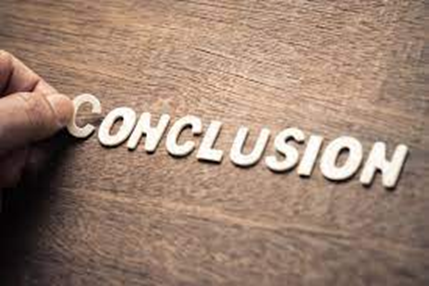 در این راستا مجموعهاي از قوانین ضدتبعیض در حوزههایی چون استخدام و دستمزد و پذیرش در حوزه آموزش تدوین شده است. راهکارهاي سهمیهاي، درصدي، بعنوان راهکارهاي عملیاتی مطرح در حوزه تبعیض مثبت بکارگرفته میشوند. بنابراین در حوزه جنسیت در اتخاذ و یا عدم اتخاذ سیاستهاي تبعیض مثبت؛ باور سیاستگذار به وجود تبعیض میان دو جنس است. و این بحث فراتر از وجود یا عدم وجود سنت استقراریافته برنامهریزي در عرصه سیاستگذاري قابلبحث است
نتایج تحلیل اسناد نشان میدهد که در میان سیاستهاي حوزه زنان تأکید بر تسهیل انجام نقشها؛ توانمندسازي و اصلاحات ساختاري؛ در مجموعه سیاستهاي حوزههاي آموزش و اشتغال زنان، اولویت با تدوین سیاستهاي تسهیل انجام نقشها بوده است که این سیاستها به دلایلی چون غلبه رویکرد خصوصیسازي در خصوص ایجاد فضاي براي نگهداري کودك، فقدان زیرساختهاي لازم در حوزه اشتغال فاقد قابلیت اجرایی عمومی هستند. به عبارت دیگر یکی از زیرساختهاي لازم جهت ورود زنان به حوزه اشتغال، ایجاد مهدکودكها و مراکز مناسب نگهداري کودك است که از سال 1384ایجاد مهدکودكهاي دولتی در ادارات ممنوع میشود )تاج مزینانی و ابراهیمی و ذکایی، :1399 .(292
فاقد قابلیت اجرایی عمومی
در درجه دوم رویکرد توانمندسازي و ضعف فیزیولوژیک زنان غلبه دارد که بهویژه در حوزه آموزش عمومی بر حمایت از زنان محروم تأکید شده است اما در مجموع دو گروه از زنان شامل زنان نخبه و زنان محروم موردتوجه سیاستگذار از منظر اقدام/تبعیض مثبت بودهاند. درواقع موضع تبعیض مثبت در مجموعه این سیاستها در موضع عدالت آموزشی بر اساس تحت پوشش قرار دادن زنان لازمالتعلیم است که این تحقیق نیز مشابه شرکائی اردکانی و همکاران نشان میدهد در مجموعه اهداف بهجز موضوع زنان لازم التعلیم موضع تبعیض/اقدام مثبتی براي دختران ارائه نشده است )شرکائی اردکانی، ریاحینژاد و رزاقی، .(31 :1391در حوزه اصلاحات ساختاري و دستیابی به رویکرد تشابه محوري حقوقی علیرغم تکرار ماده مربوط در برنامههاي توسعه تنها در چند حوزه ازجمله تغییر نگرش جامعه نسبت به توانمندي زنان و سیاستگذاري براي حضور بیشتر پدر در واقعه تولد اقدام تبعیض مثبتی صورت نگرفته است
یکی از مسائلی که تبعیضات مثبت به نفع زنان را به درجاتی خنثی میسازد، فقدان نگاه همهجانبه نگرانه نسبت به اجراي سیاست است. در واقع اجراي بخش کوچکی از یک سیاست ولو اینکه مبتنی بر اقدام/تبعیض مثبت باشد بدون در نظر گرفتن سایر ابعاد، عملاً آن سیاست را از منظر اجرایی با چالش مواجه میسازد
بعنوان مثال در سند مربوط به توسعه  آموزش عالی زنان و بهمنظور آشتی فعالیتهاي تحصیلی و خانوادگی علاوه بر مرخصی بدون احتساب سنوات بر ایجاد فضاي مراقبتی از کودك تأکید شده ولی چنانکه مطرح شد در جریان خصوصیسازي یکی از بخشهایی که تحت تأثیر این جریان قرار گرفت مهدکودكها بود، درواقع عملاً این سیاست در حوزههایی اجرایی شده و فاقد یک رویکرد همه جانبهگرایانه بوده است؛ همچنین در خصوص آموزش به توسعه کمی آن توجه شده ولی سالهاي طولانی آموزش ورود زنان به بازار کار را به تأخیر انداخته و تنها انتظارات آنان را افزایش داده است
رویکرد همه جانبهگرایانه
نابراین اگرچه صورتهایی از سیاستهاي اقدام/ تبعیض مثبت در مجموعه قوانین زنان در حوزههاي آموزش و اشتغال وجود دارد اما به نظر میرسد این سیاستها تحت تأثیر فقدان وفاق گفتمانی در حوزه زنان از ماهیت و کارکرد خود خارج شدهاند. به عبارتی یا با فضاي گفتمانی در تضاد بوده و قابلیت اجرایی نیافتهاند و یا در برخی ابعاد اجرا شدهاند و در وضعیت کلی زنان تأثیر چندانی نداشتهاند
فضاي گفتمانی